Bracelets made of plastic bottles and nail polish
Tone Pavček Primary SchoolMirna Peč, Slovenia Recycling Club
You need:
a plastic bottle,
scissors,
nail polish in a range of colours
a tea candle
a lighter
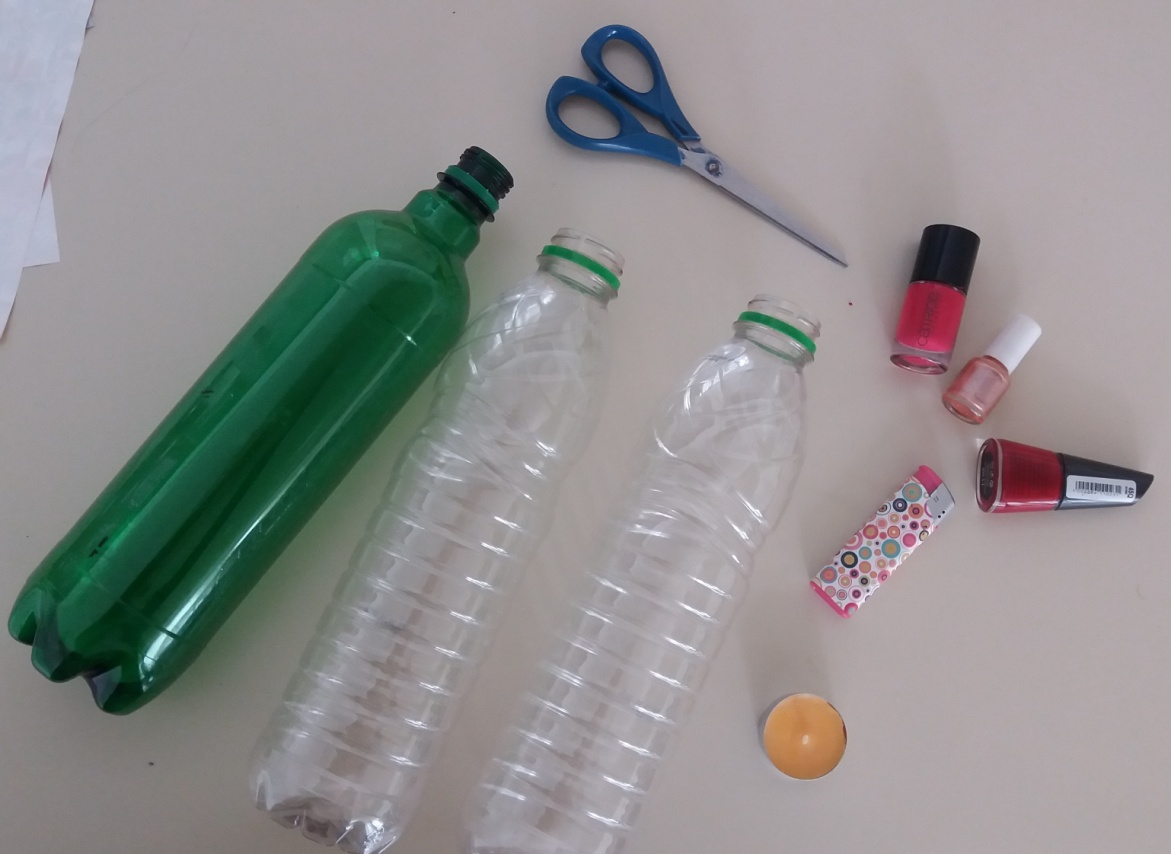 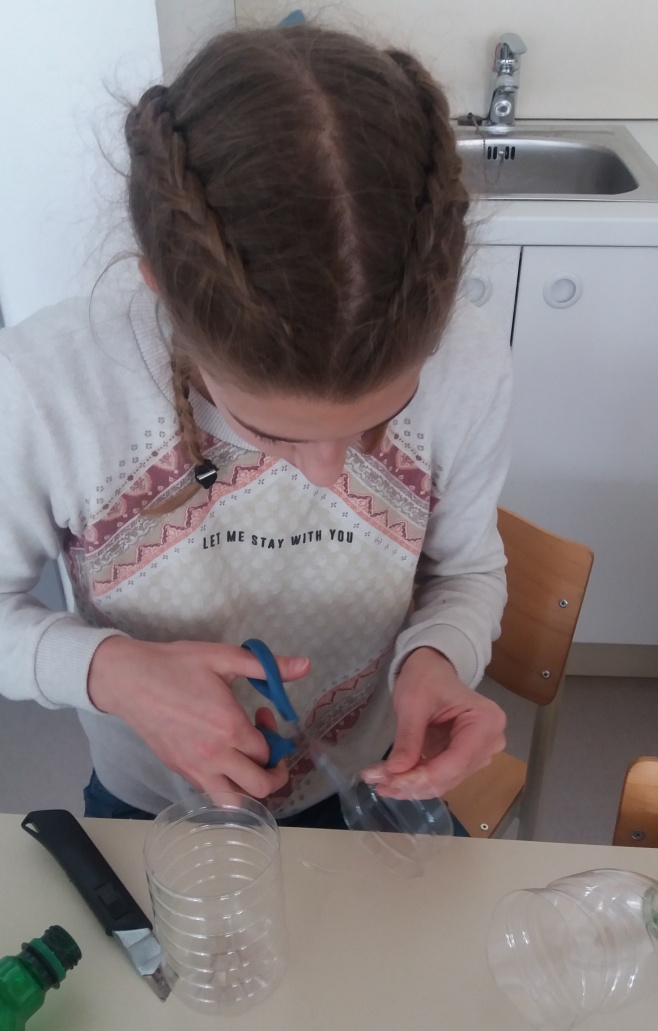 Carefully cut a 2 cm wide circle out of the bottle using scissors.
Light the tea candle. Carefully soften the edges of the circle with the flame.
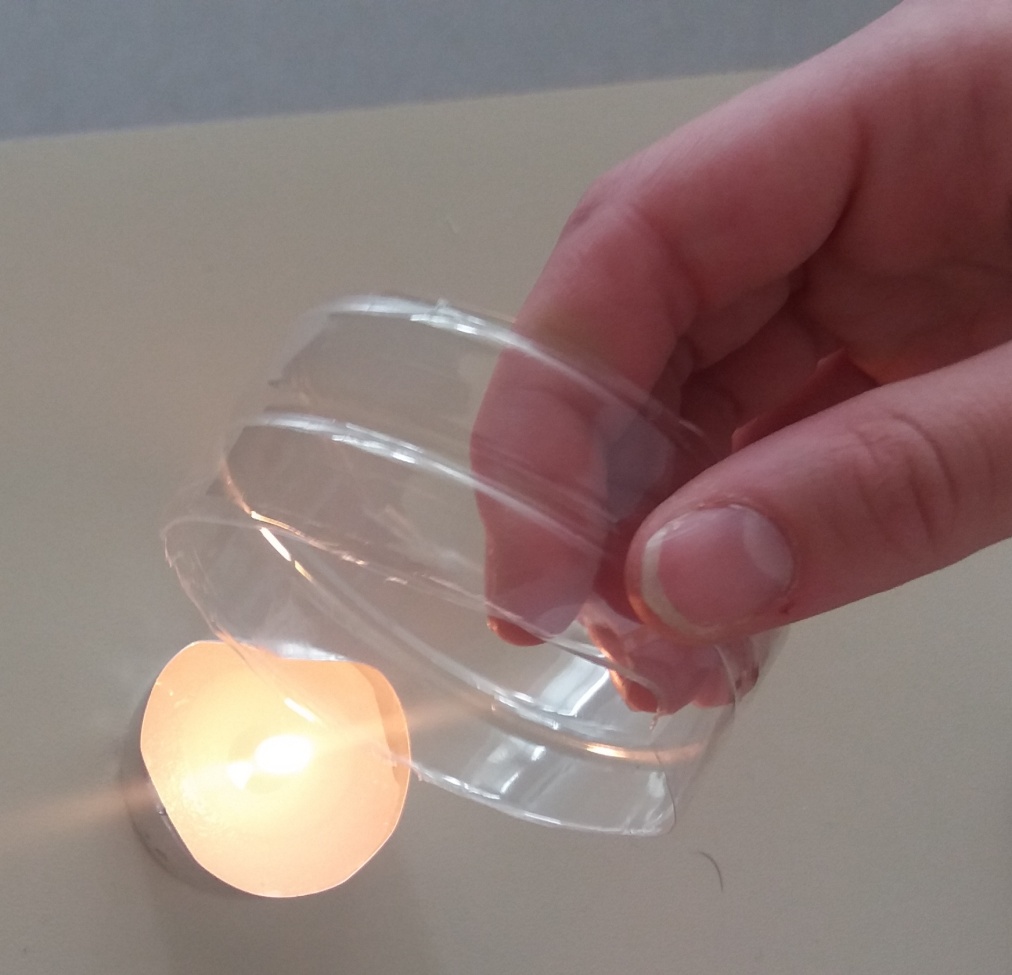 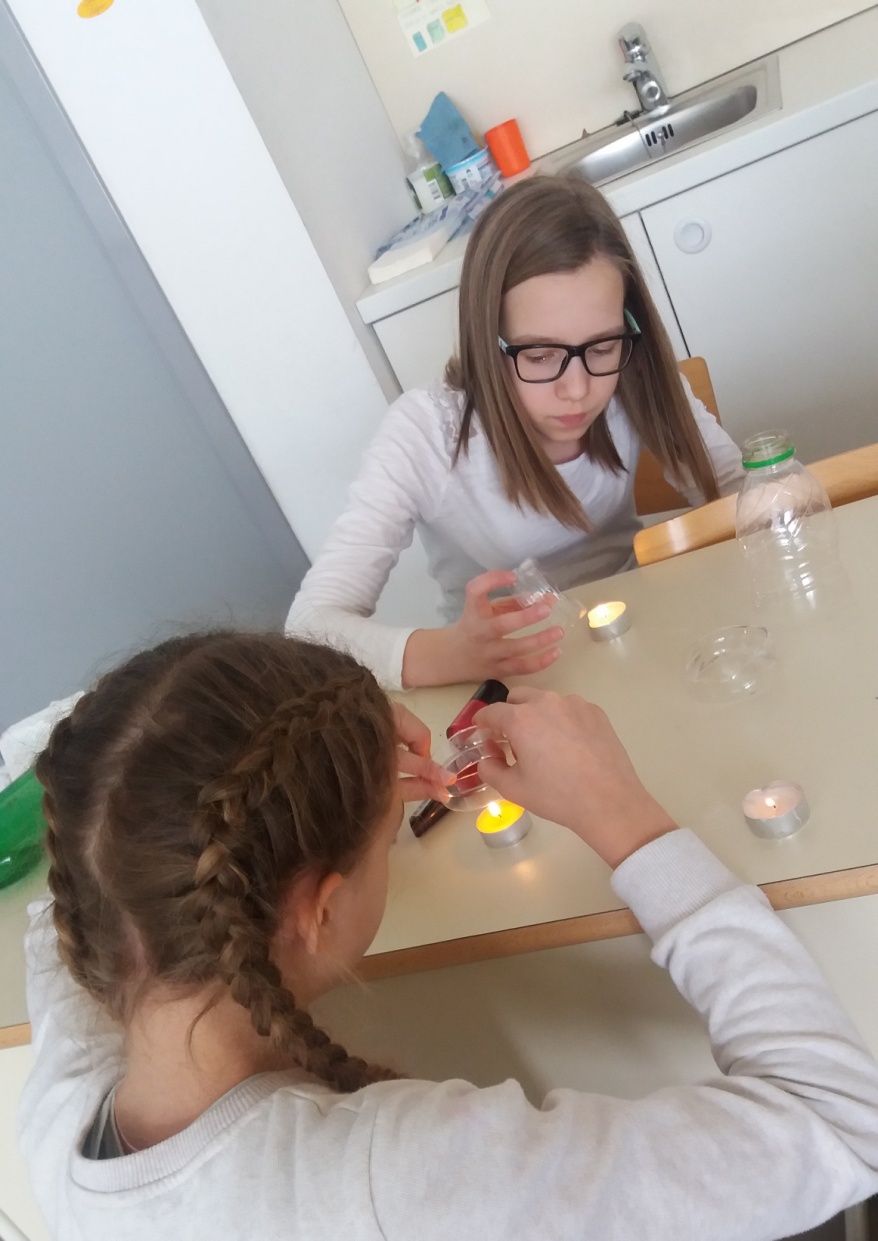 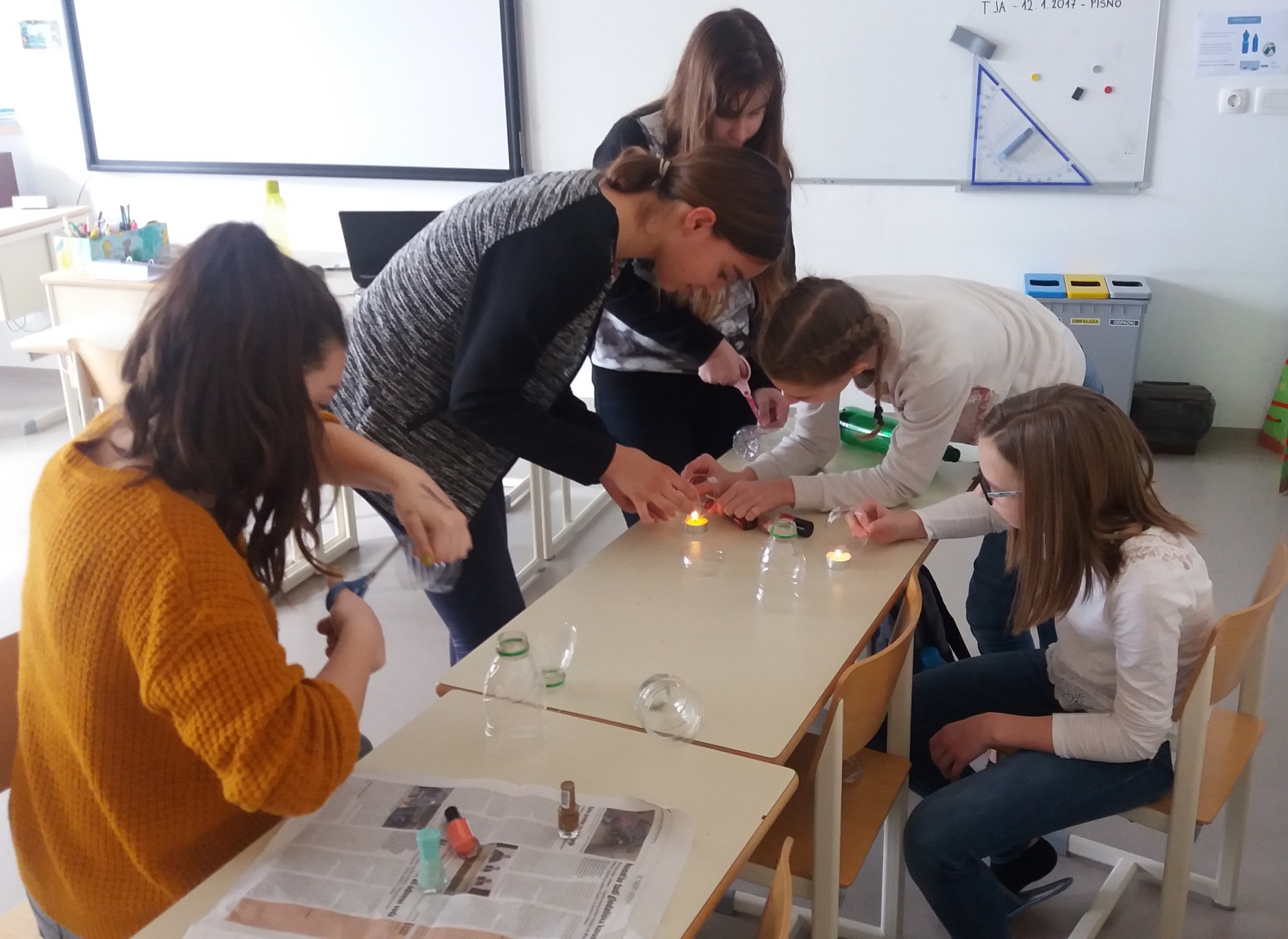 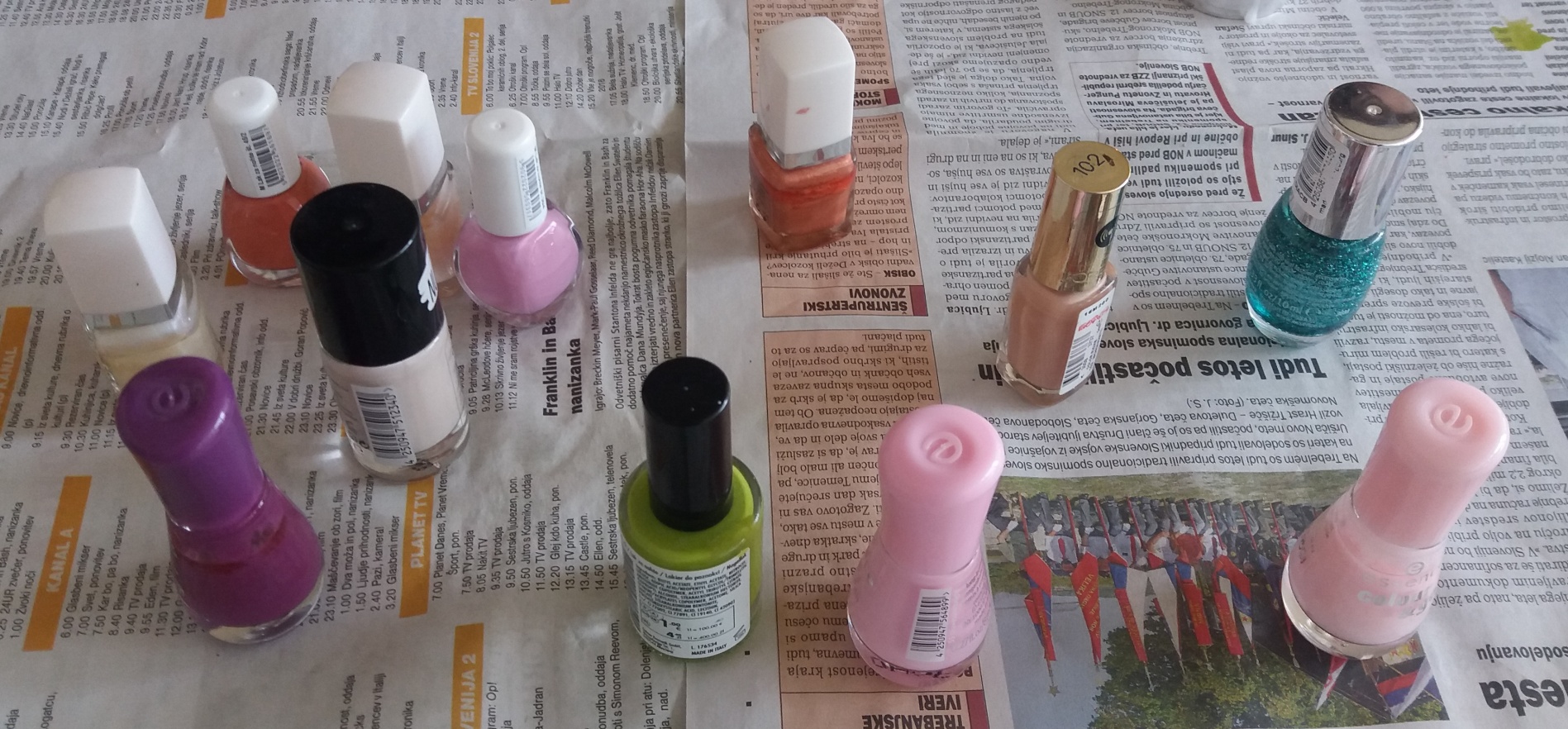 Paint the bracelet using nail polish. Open the window during the process (nail polish vapours are detrimental to health in larger amounts).
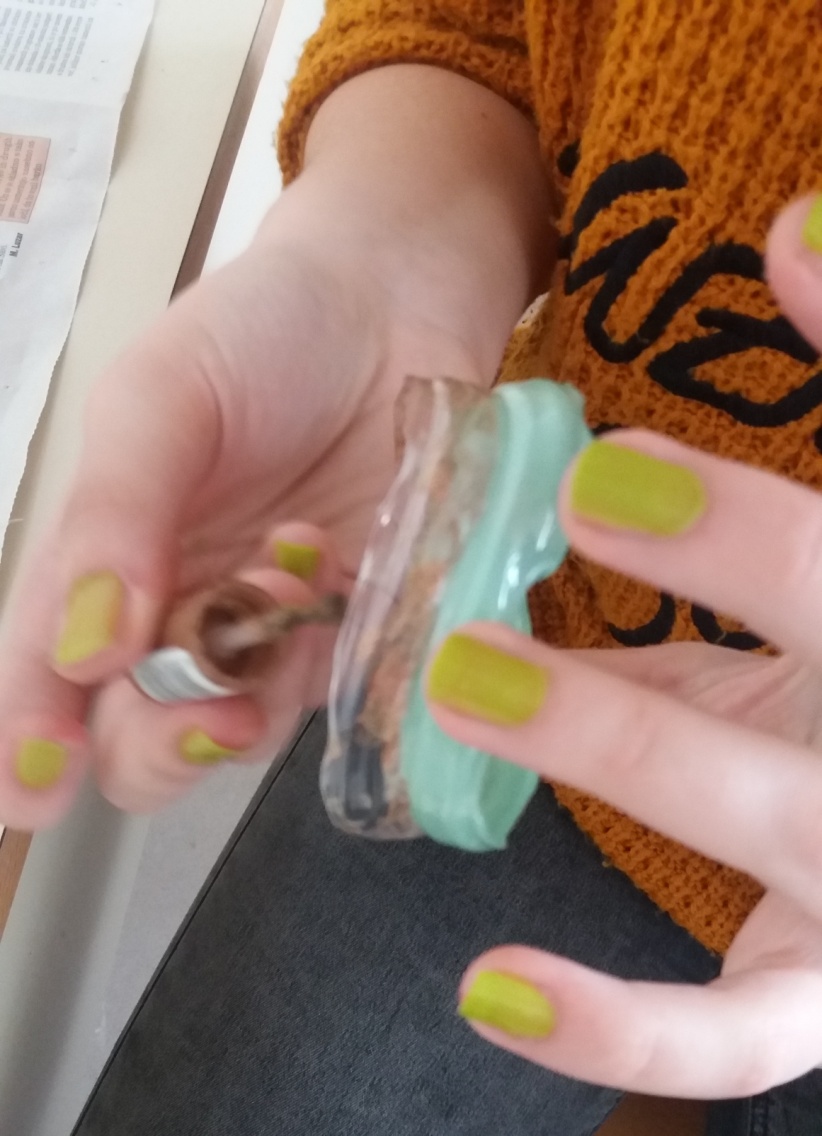 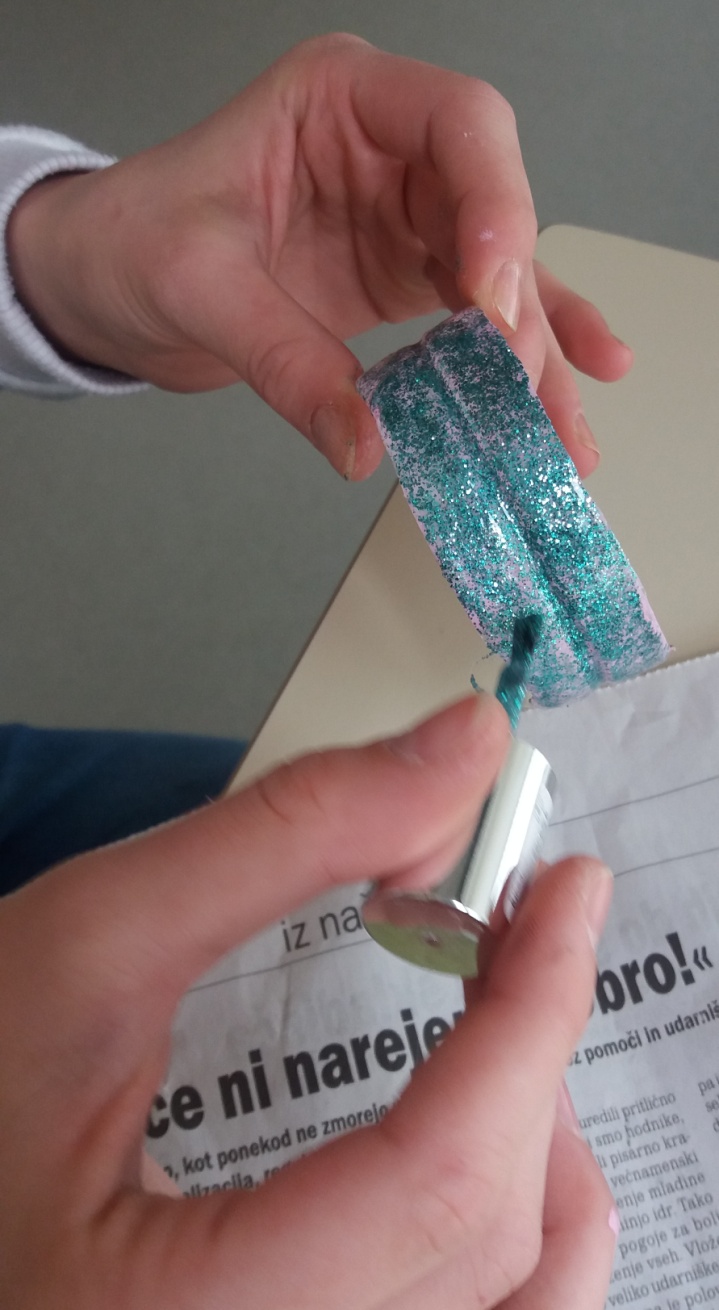 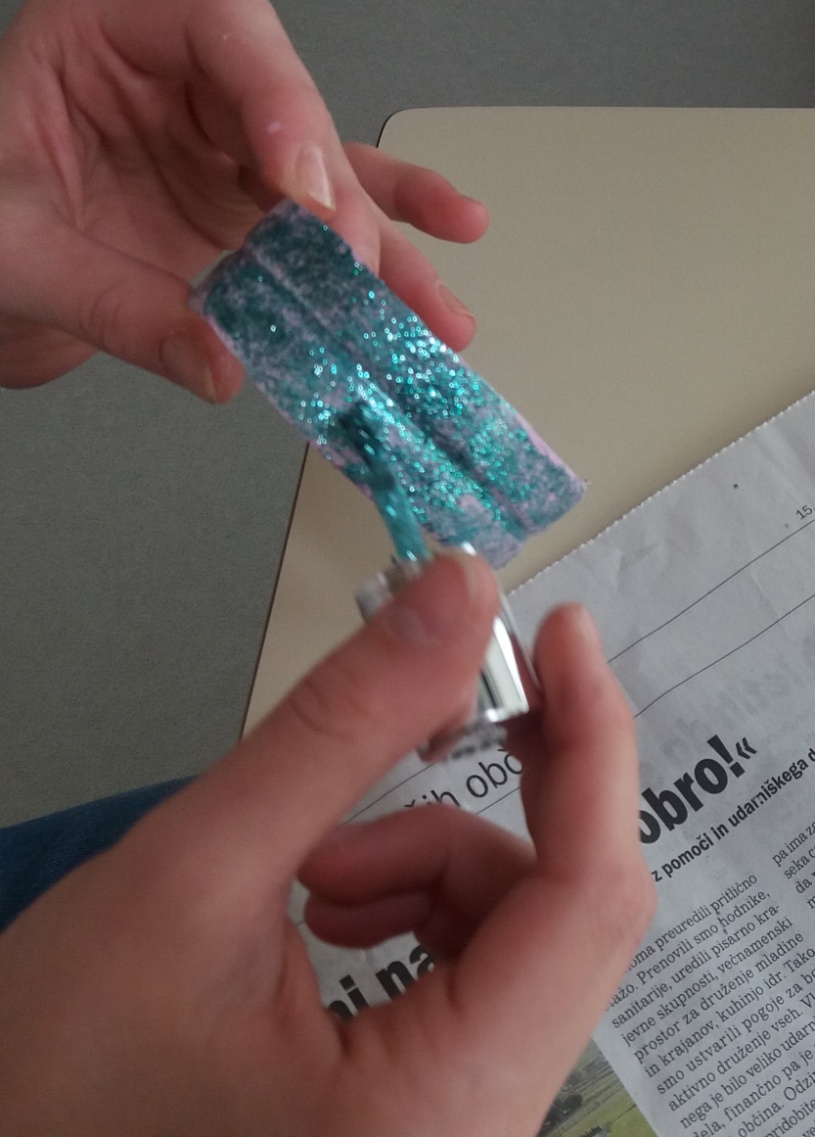 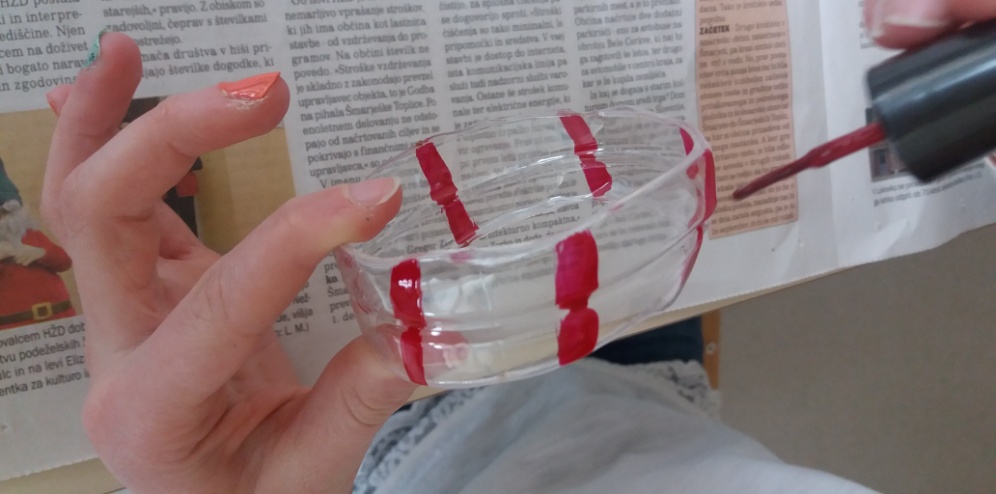 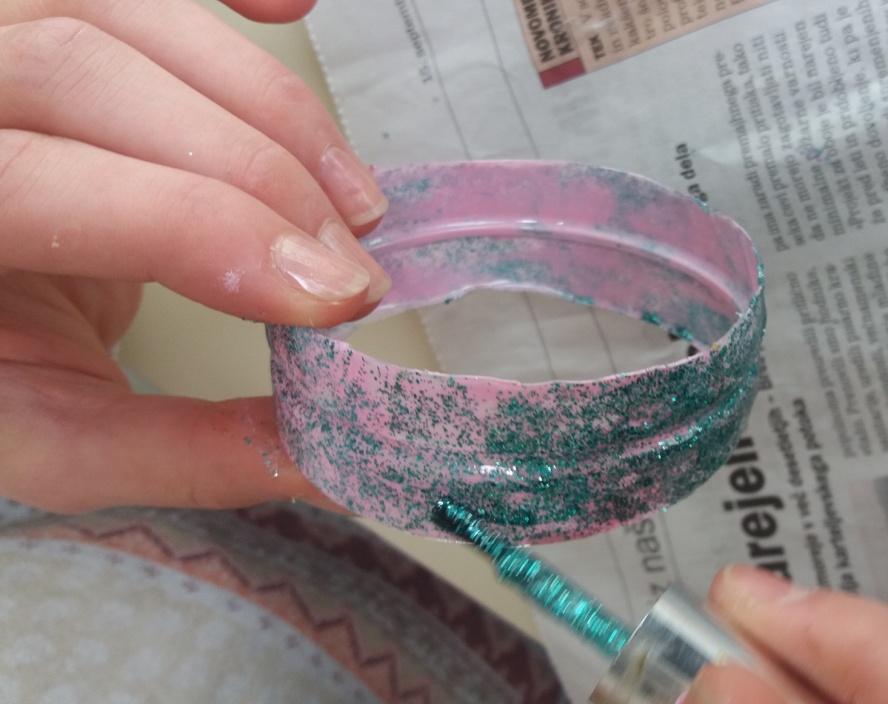 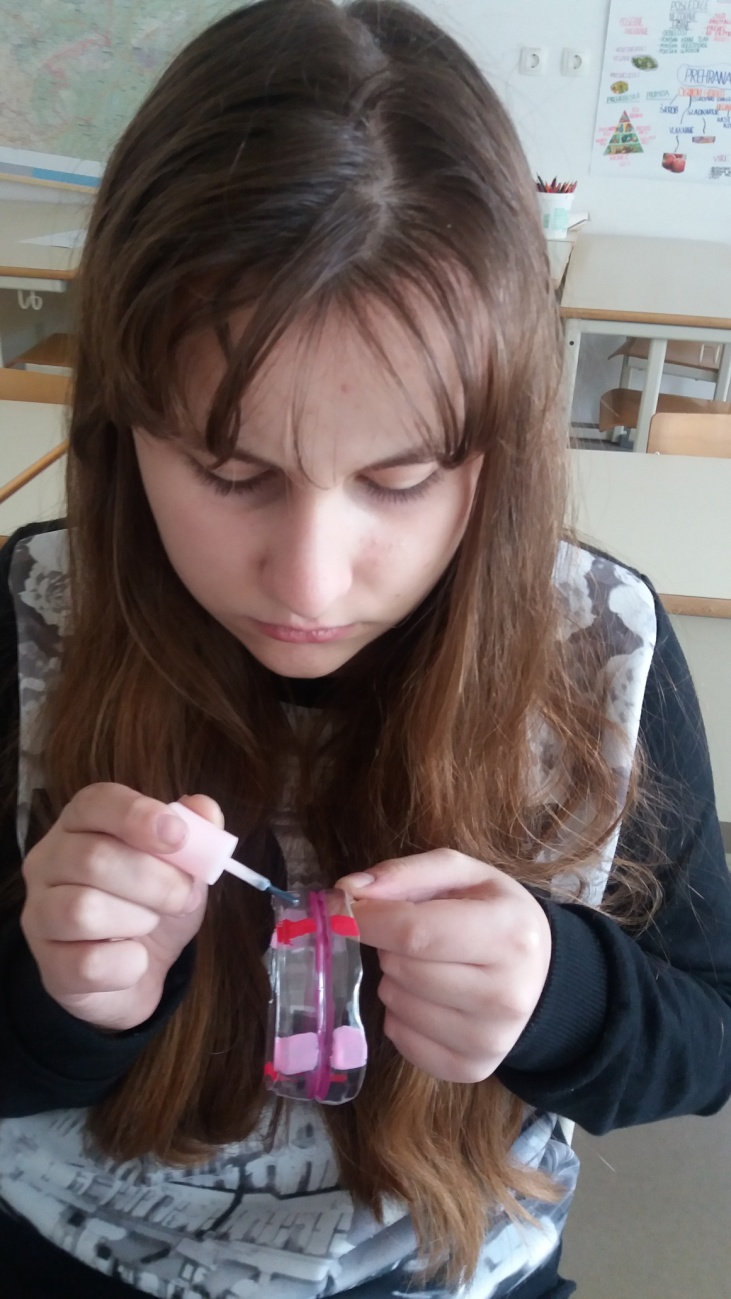 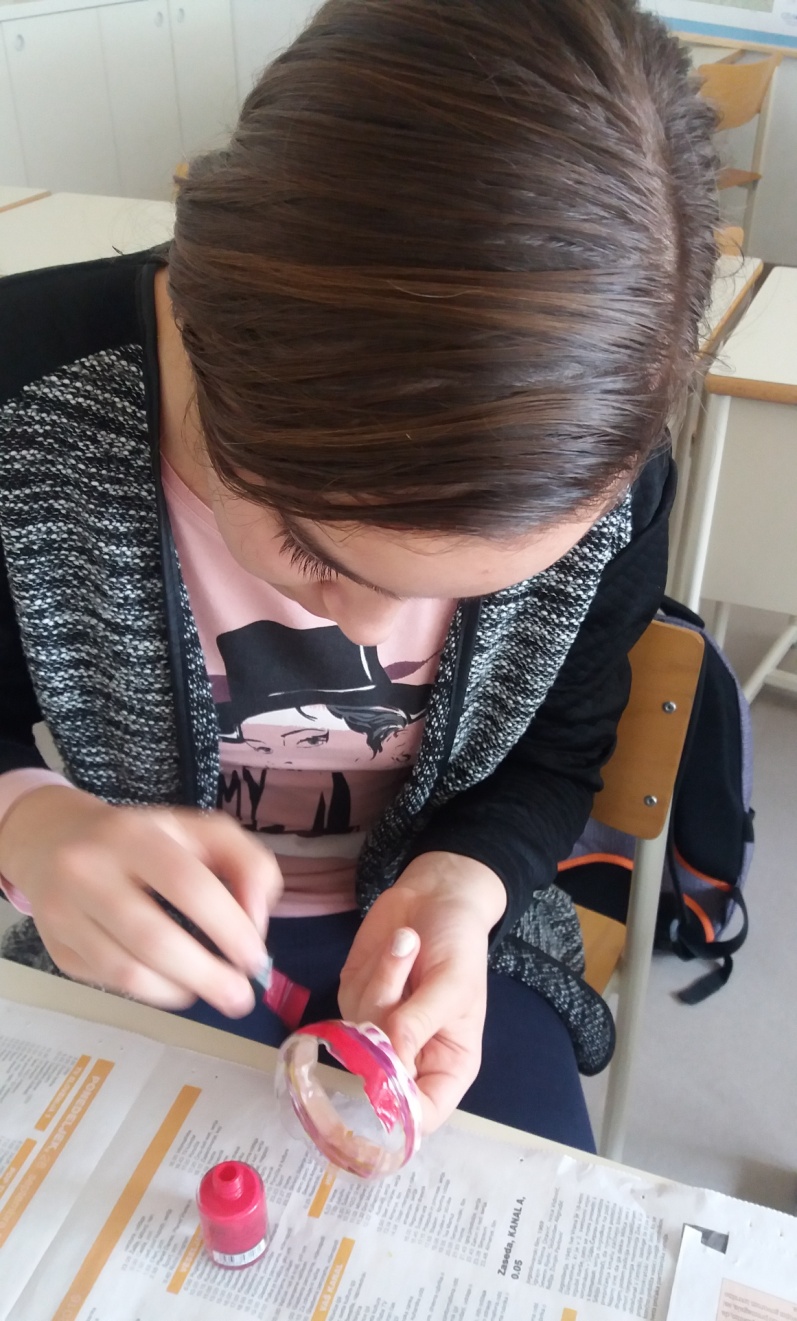 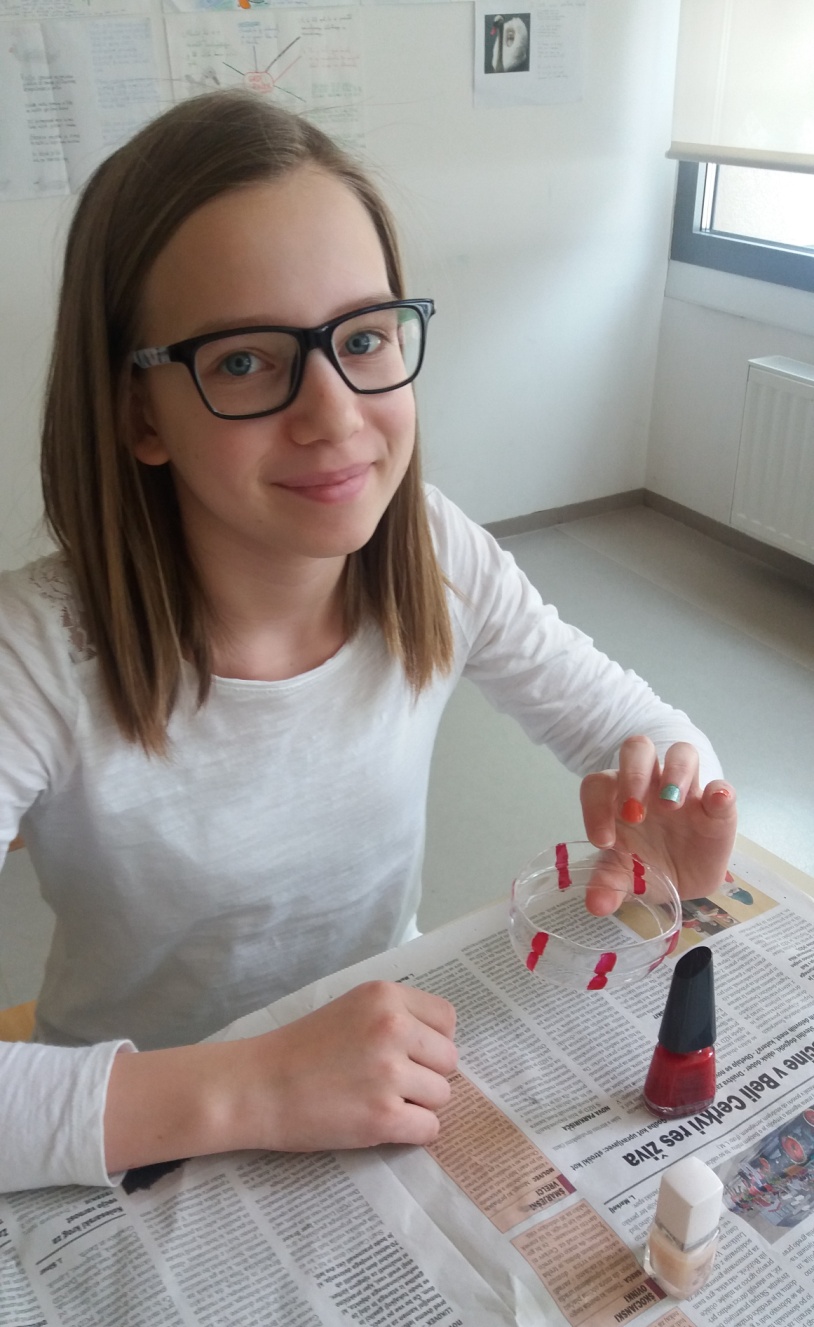 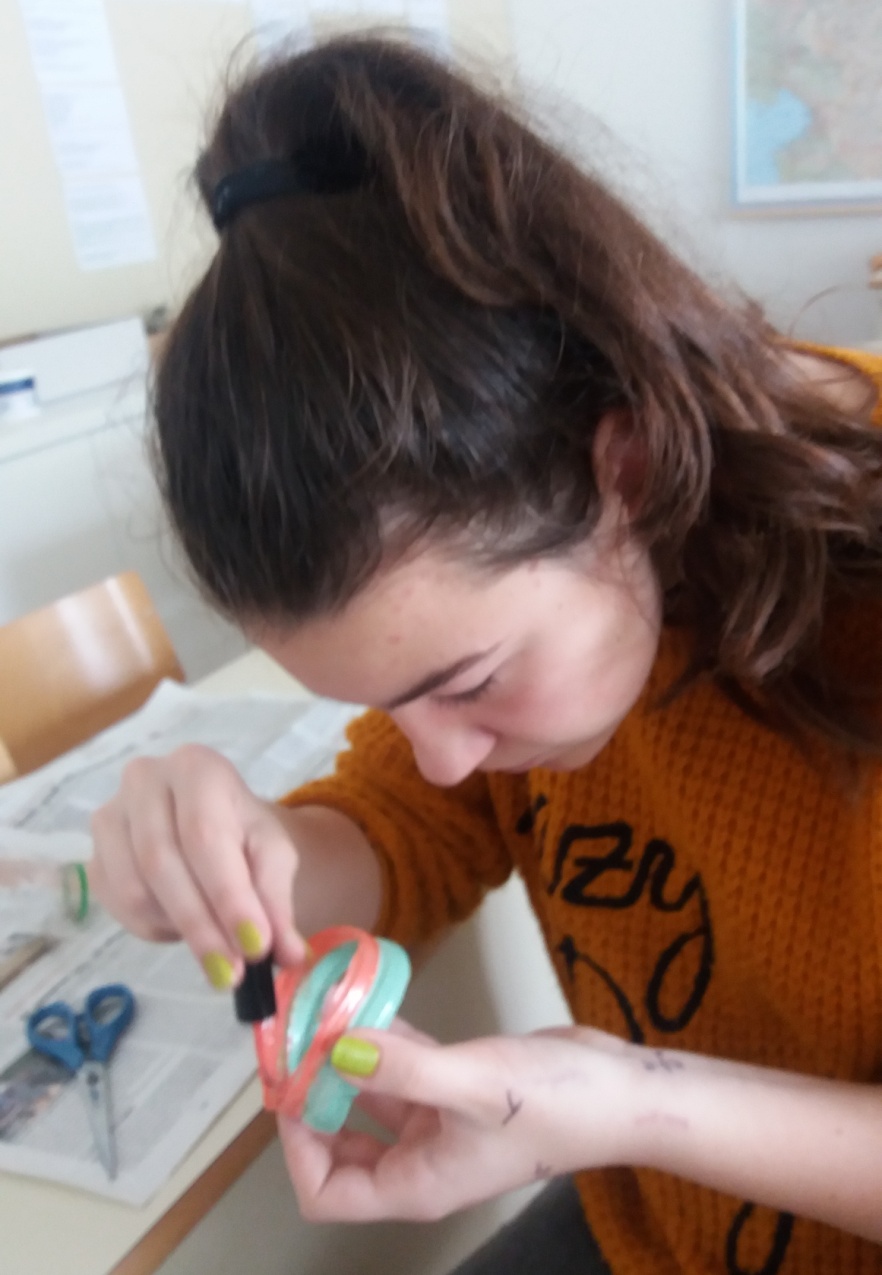 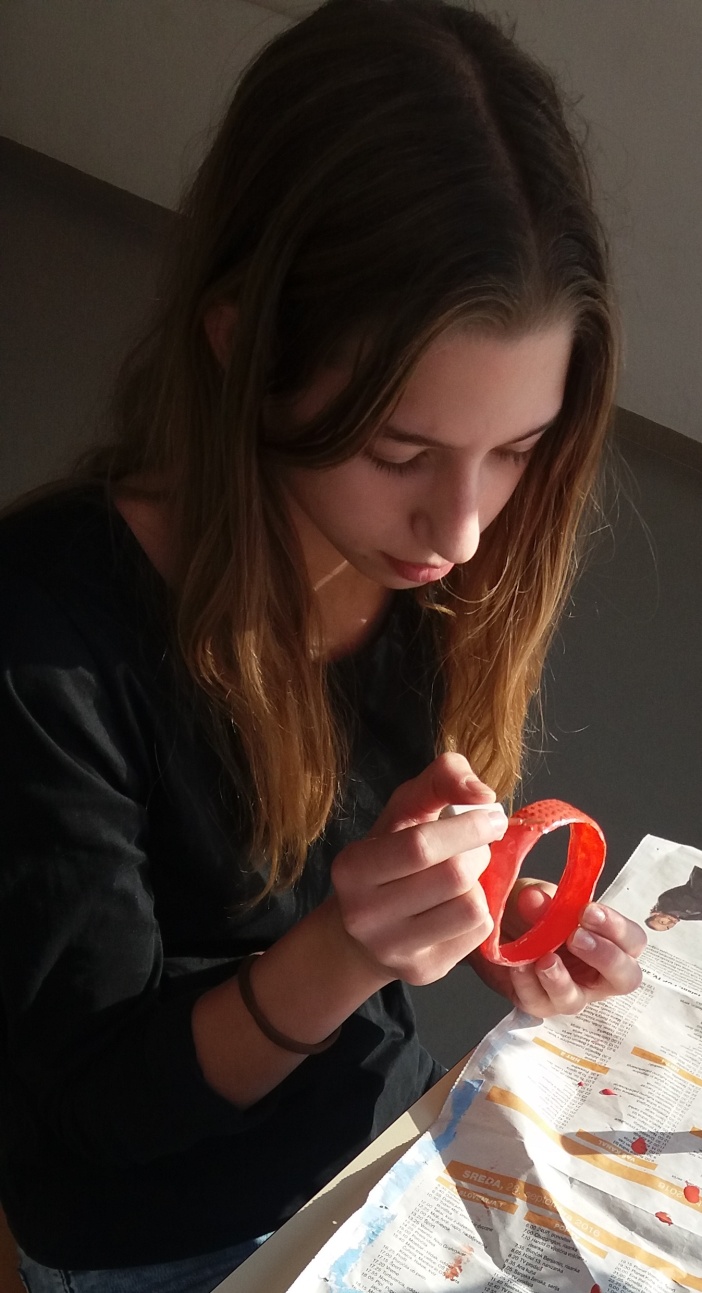 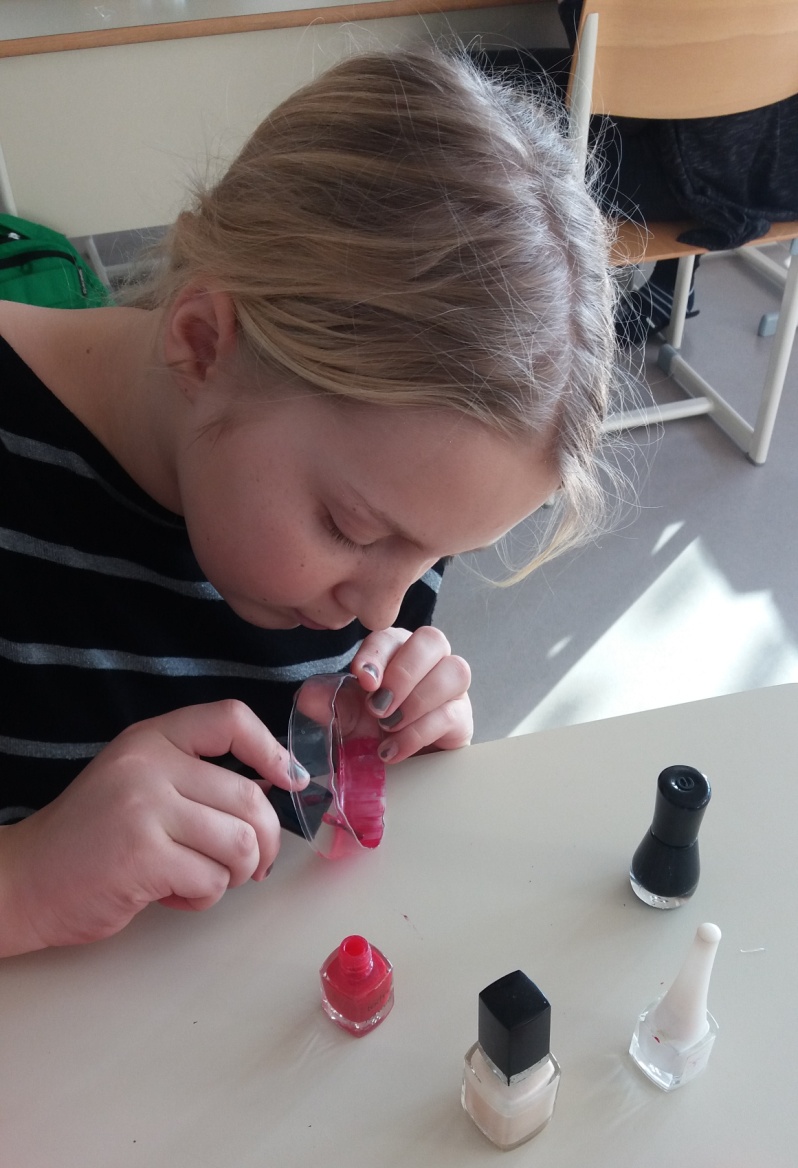 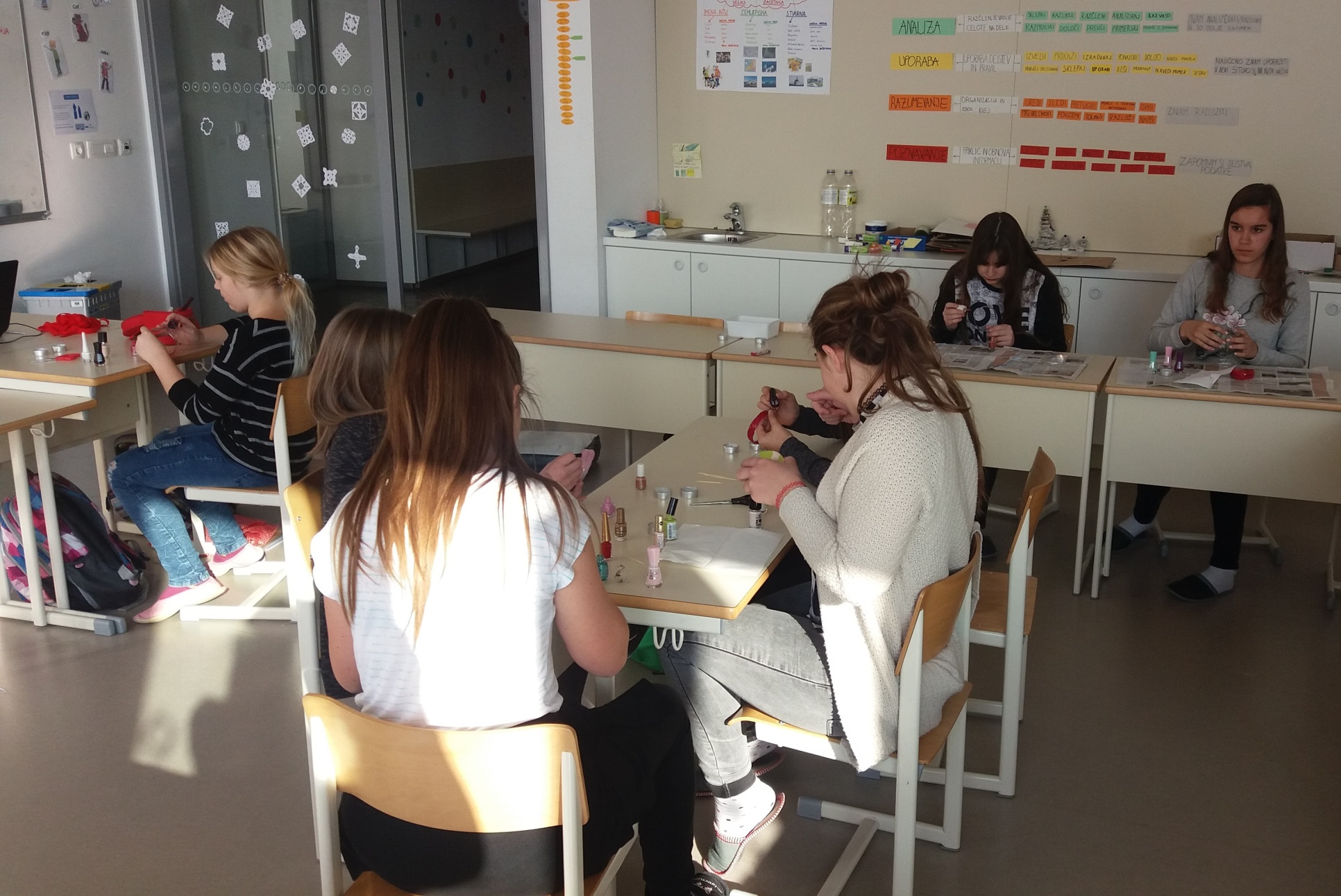 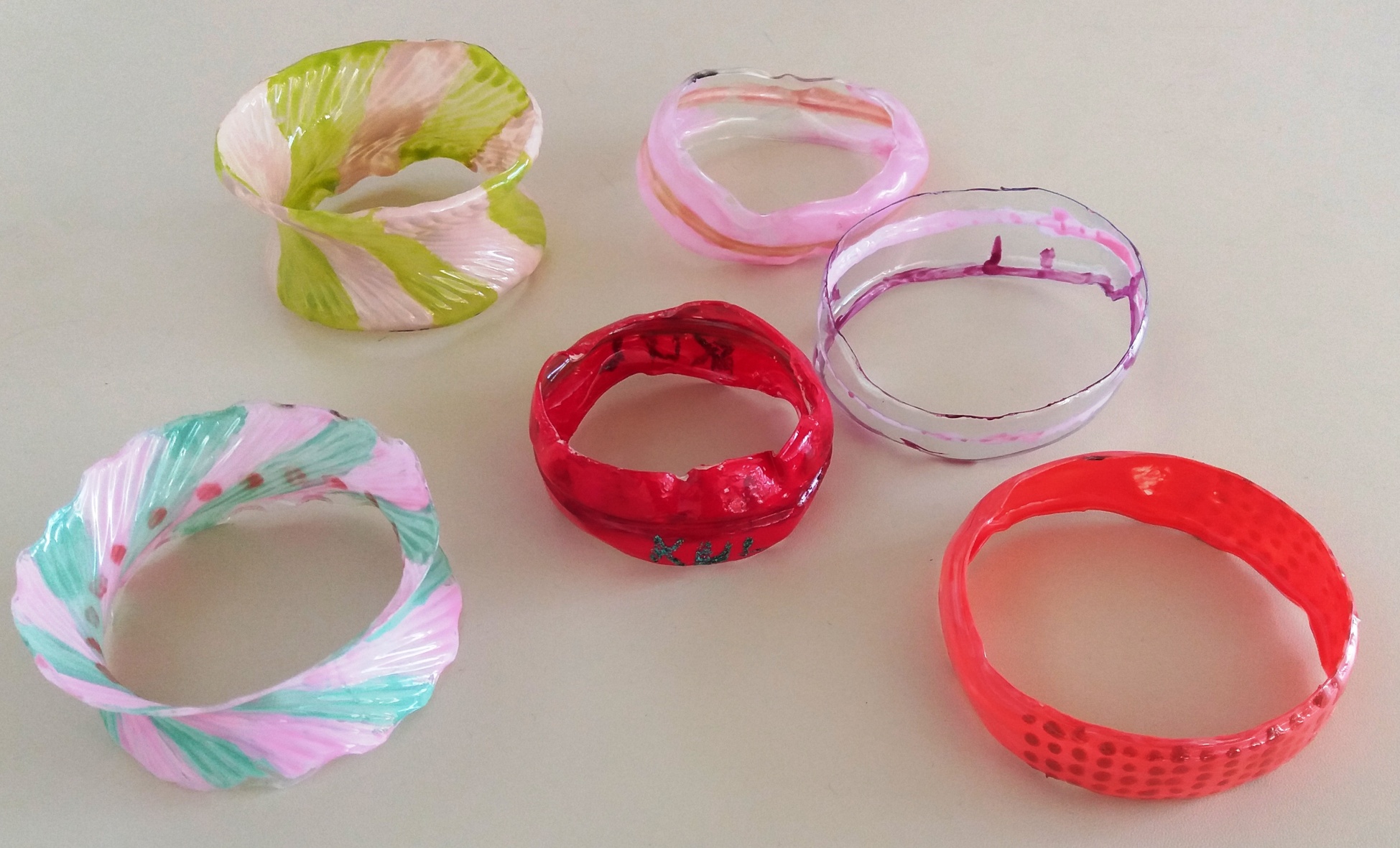 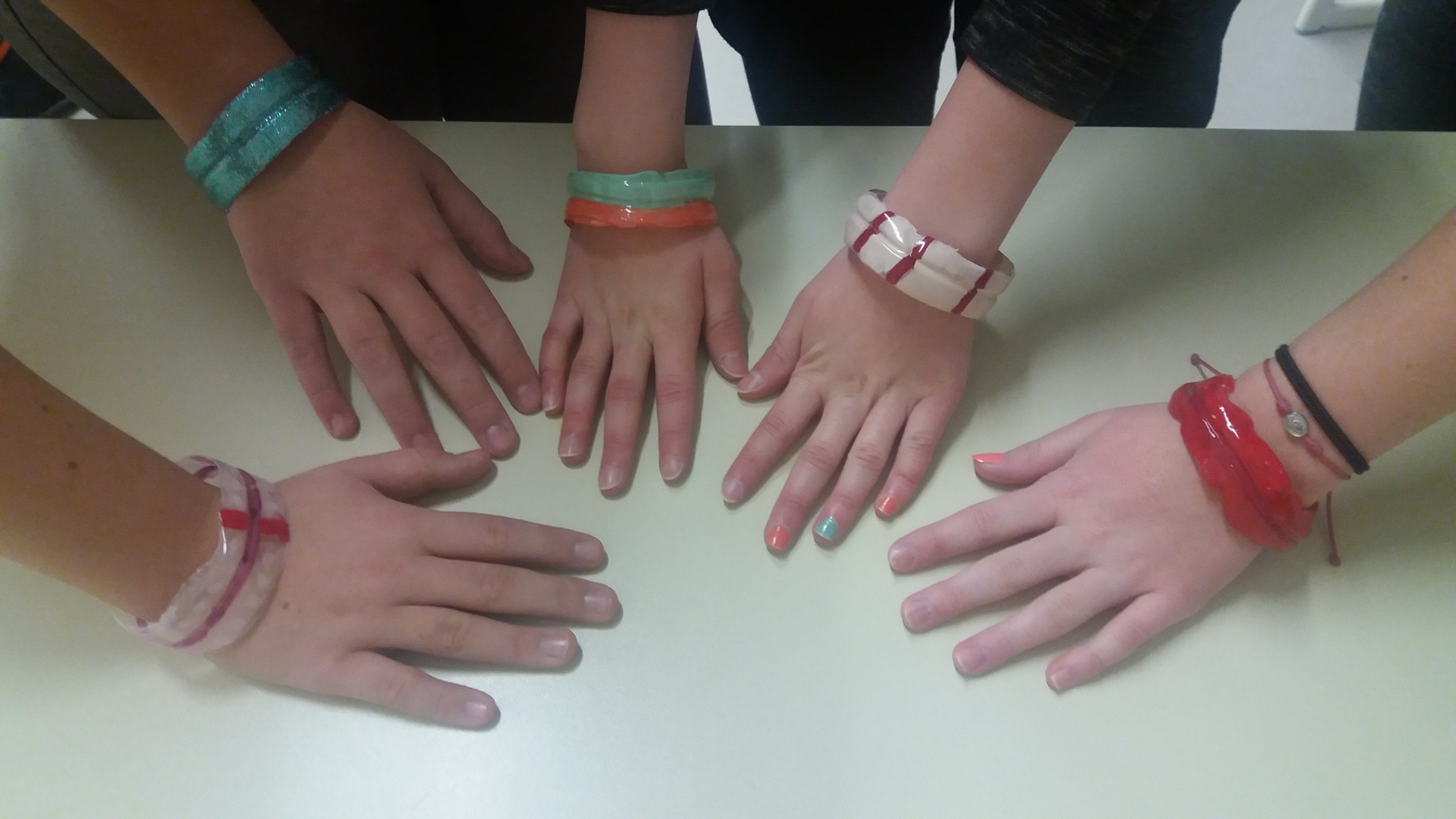